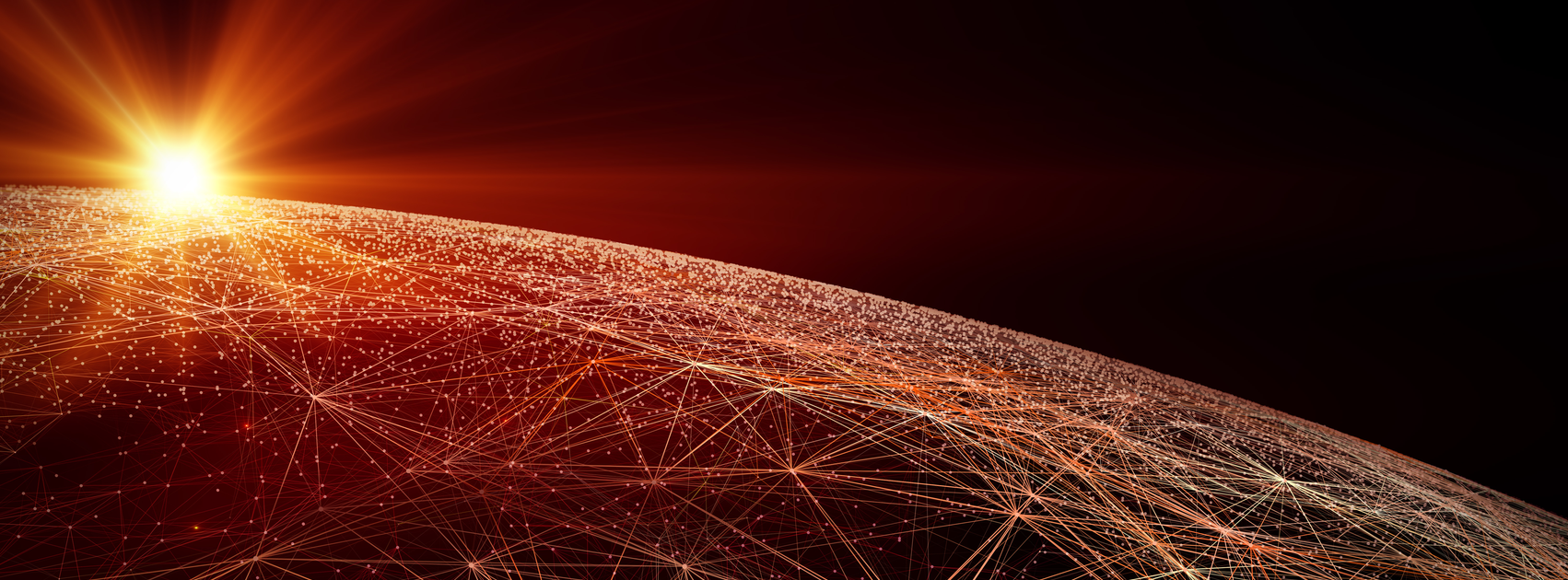 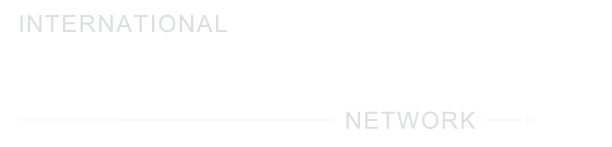 November 2020
TITLE

Presenter name, position, organisation
IPDLN2020 is proudly sponsored by
GOLD SPONSORS
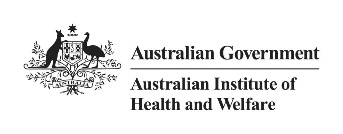 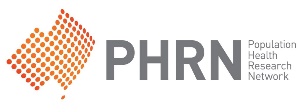 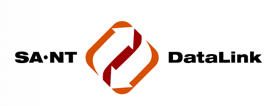 SILVER SPONSORS
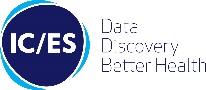 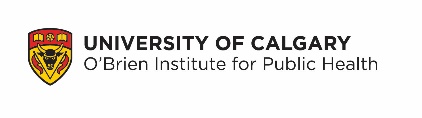 BRONZE SPONSORS
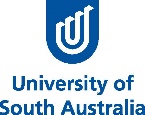 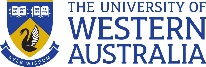